IBV-Dialogreihe 2024Langfristige Erhaltung einheimischer Nutztierrassen: Deutsche Genbank, Monitoring und Synergien mit der praktischen Tierzucht
Bundesverband Rind und Schwein e.V.
Adenauerallee 174, 53113 Bonn

Dr. Haiko Hofmann und Anke Rolfes
~ 65 außerordentliche Mitgliedsverbände und –unternehmen aus Deutschland, Österreich, Schweiz und Luxemburg
115 ordentliche Mitgliedsverbände und –Unternehmen aus ganz Deutschland
Starke Interessensvertretung - BRS seit 2017
Landeskontrollverbände
Rinderzuchtverbände - und Besamungsorganisationen
Schweinezucht-, besamungs- und Beratungsorganisationen
Berlin
Brüssel
Mitglieder entlang der ganzen Kette!
Bonn
Vertretung einer Vielzahl gefährdeter Haustierrassen
Rind
Schwein
Angler (alte Zuchtrichtung) 
Deutsches Shorthorn 
Glanrind
Limpurger
Murnau-Werdenfelser    
Gelbvieh (Frankenvieh)
Deutsches Schwarzbuntes Niederungsrind
Rotbunt Doppelnutzung 
Hinterwälder
Pinzgauer
Rotes Höhenvieh
Pustertaler
Fjällrind
Rätisches Grauvieh (Albula)
		 Und weitere Rassen über die ASR
Deutsches Edelschwein
Deutsche Landrasse
Leicoma
Sattelschweine
…
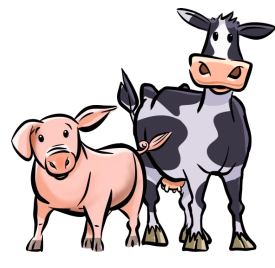 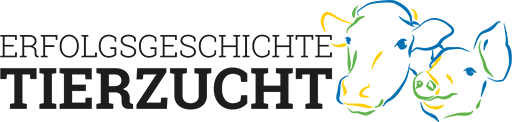 https://zuchterfolge.de/
Zusammenarbeit mit der Deutschen Genbank landwirtschaftlicher Nutztiere
Bisher:
Austausch zu Fachthemen z.B. im Fachbeirat tiergenetische Ressourcen
Vernetzung auf Veranstaltungen

Zukünftig?
Bestehendes intensivieren
Vernetzung auch international fördern
Projekte gemeinsam entwickeln und begleiten 
Nachwuchskräfte abholen und gezielt einbinden
Wirtschaft-lichkeit der Rasse gewährleisten
Nutzung fördern
TierSchG
(Zucht-)Restriktionen durch überdrehen von Stellschrauben
ZIEL
Vernetzung mit internationalen Partnern ermöglichen
Erhalt gefährdeter Nutztier-rassen
funktionale Merkmale erforschen
Vernetzung, Kennenlernen der Akteure
Anreiz für Projekte schaffen
Networking
Austausch zu Fachthemen
Junge Kolleginnen und Kollegen motivieren und einbinden
Nutzen genomischer Informationen für kl. Populationen erforschen